Оздоблення еко сумки
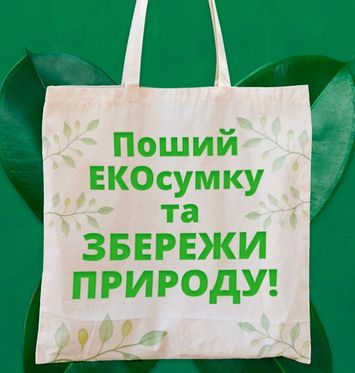 Підготувала вчитель трудового навчання Буцнівської ЗОШ І-ІІІ ст.
 Мачужак Марія Романівна
Послідовність пошиття еко сумки
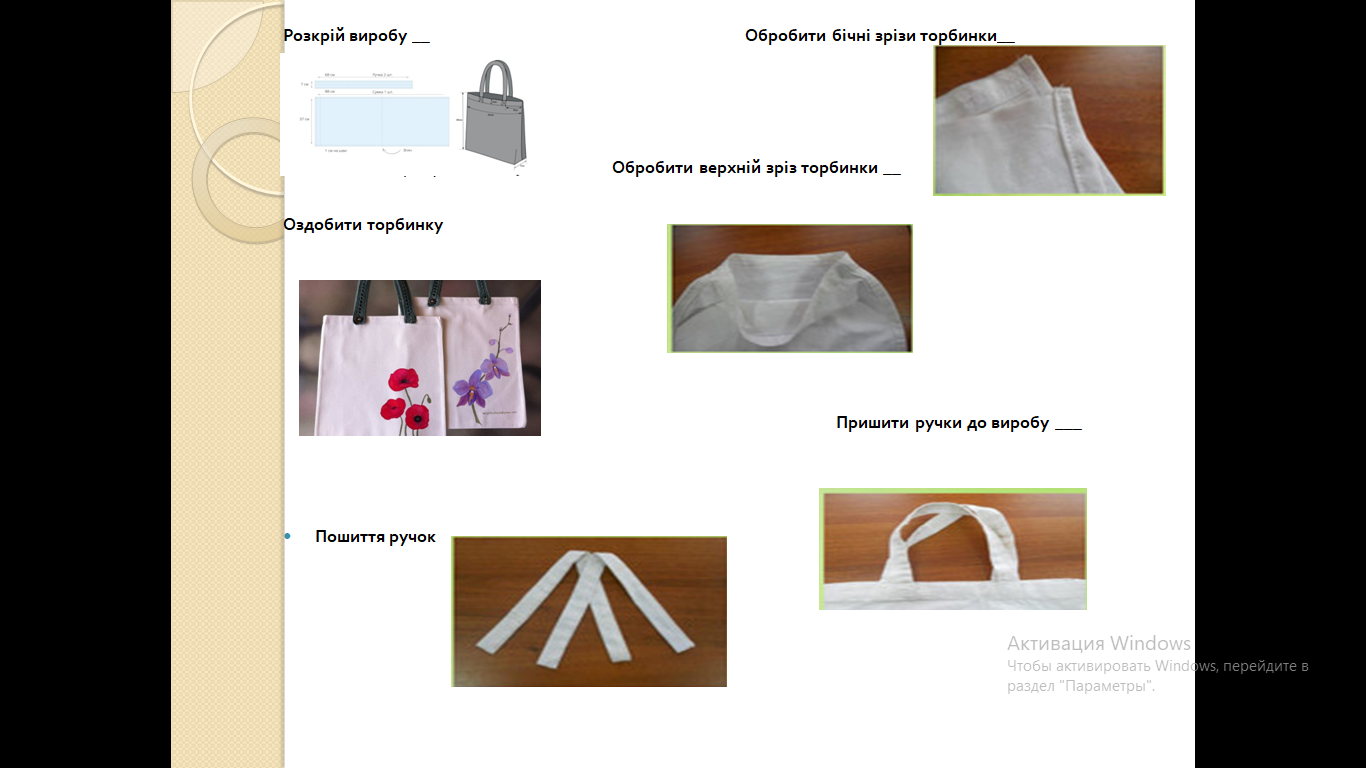 Оздоблення акриловими фарбами
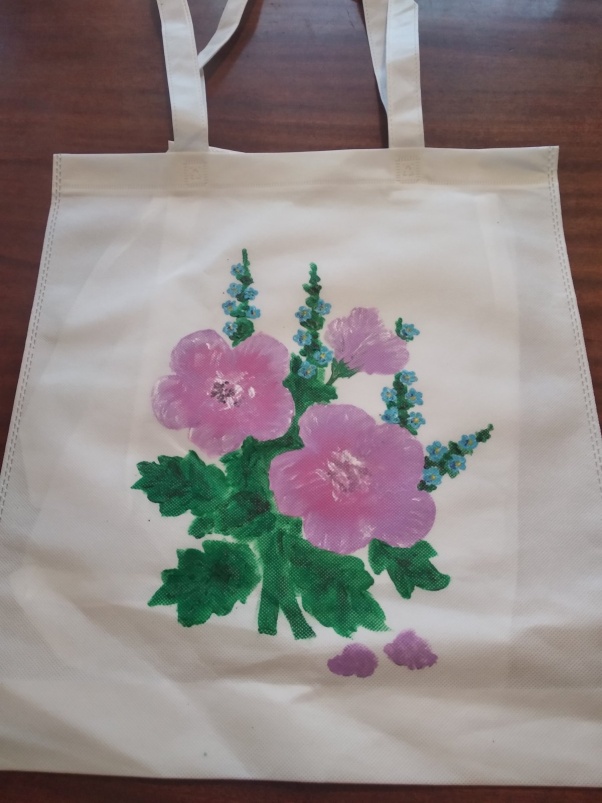 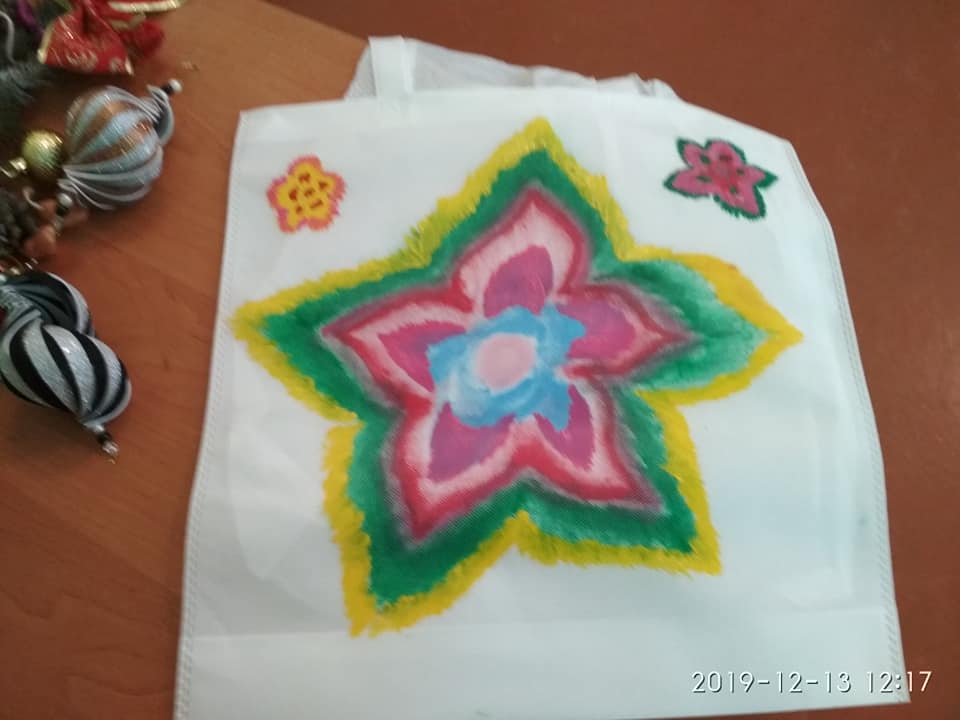 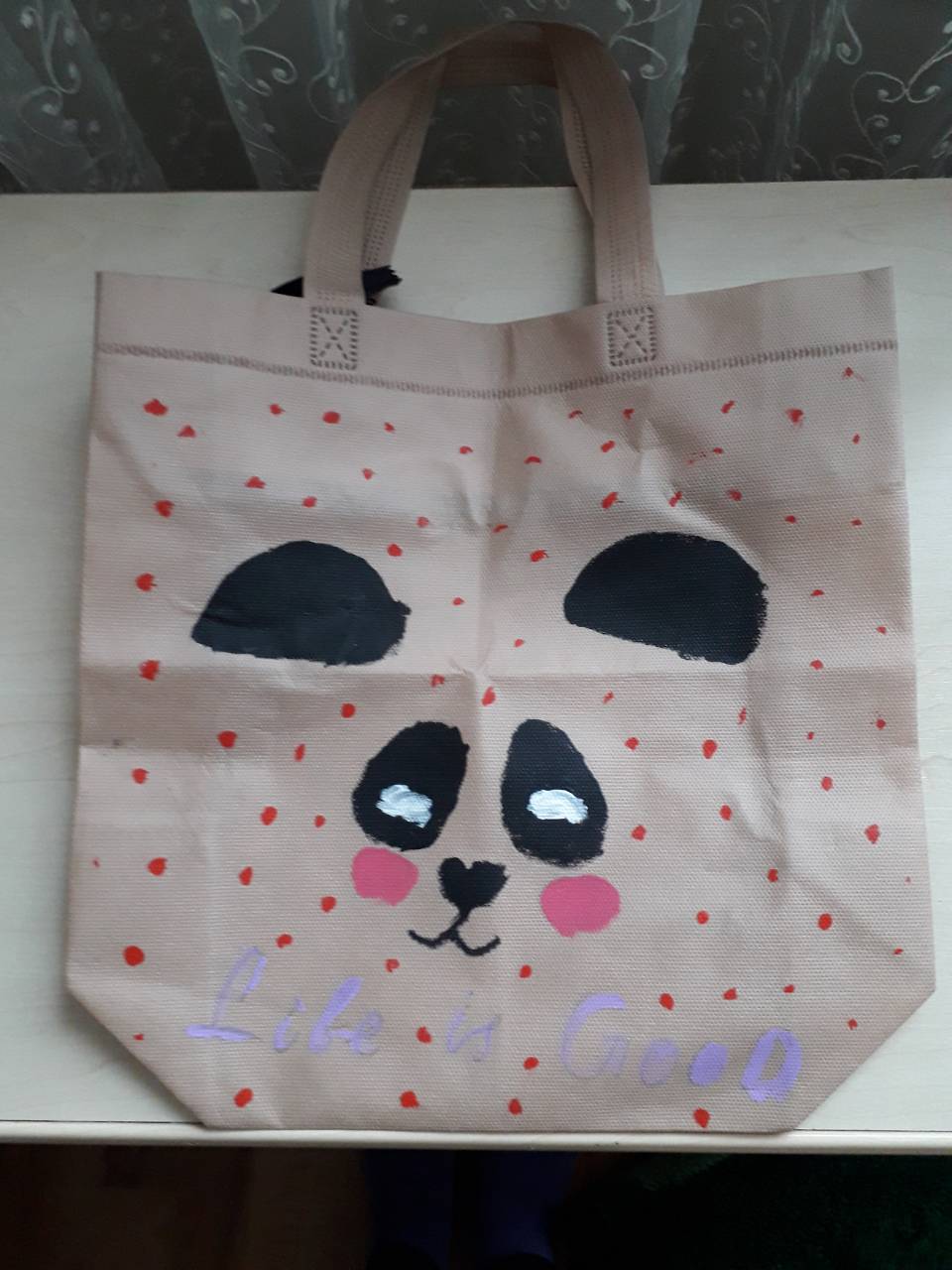 Оздоблення ґудзиками
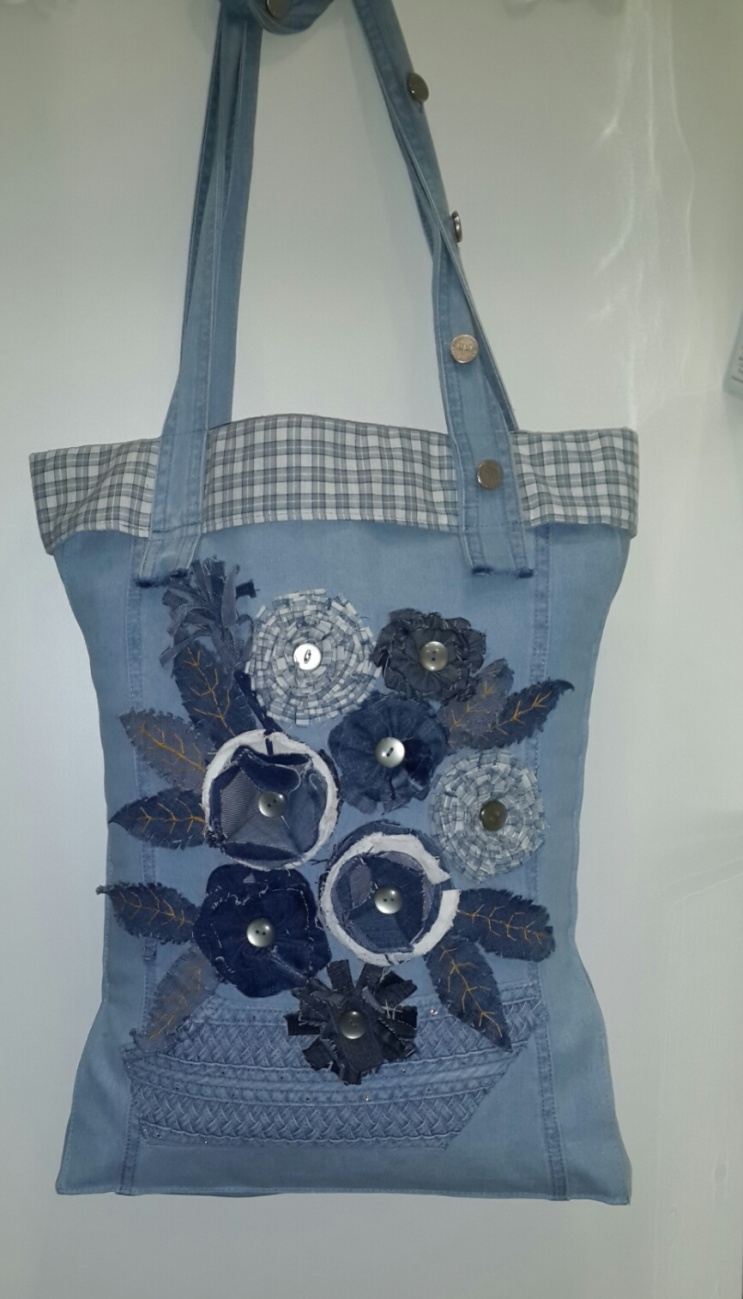 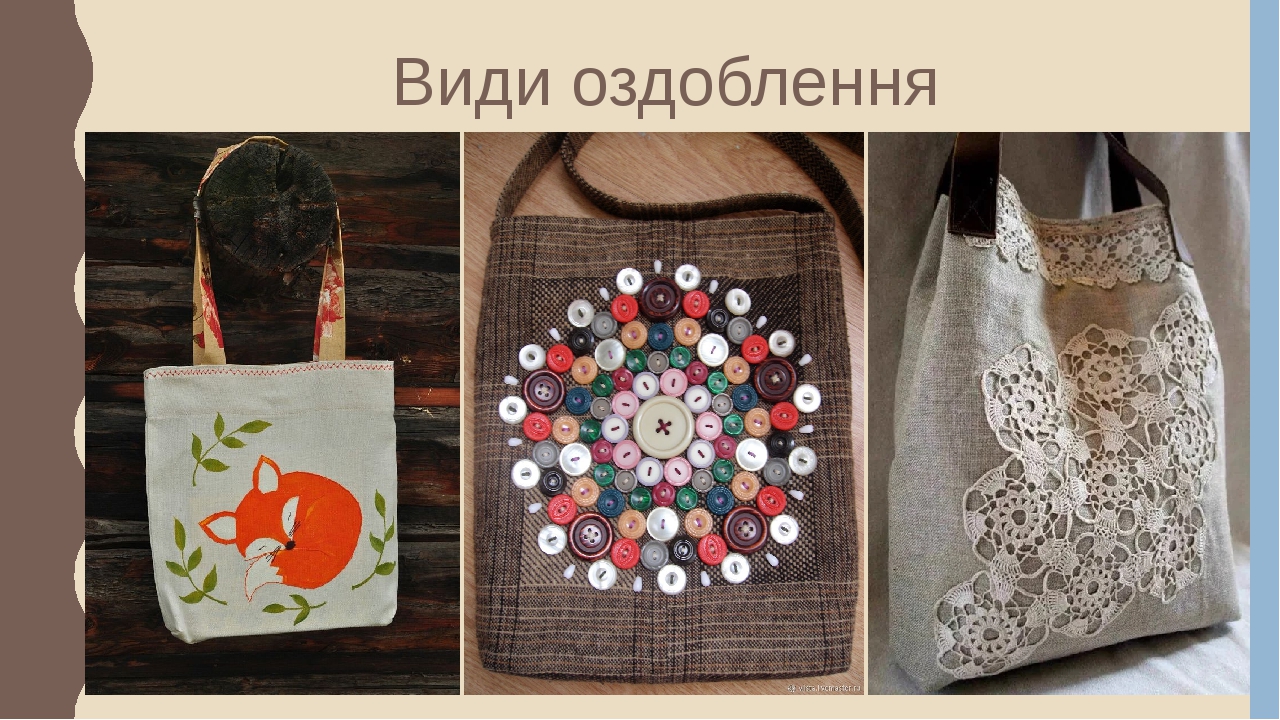 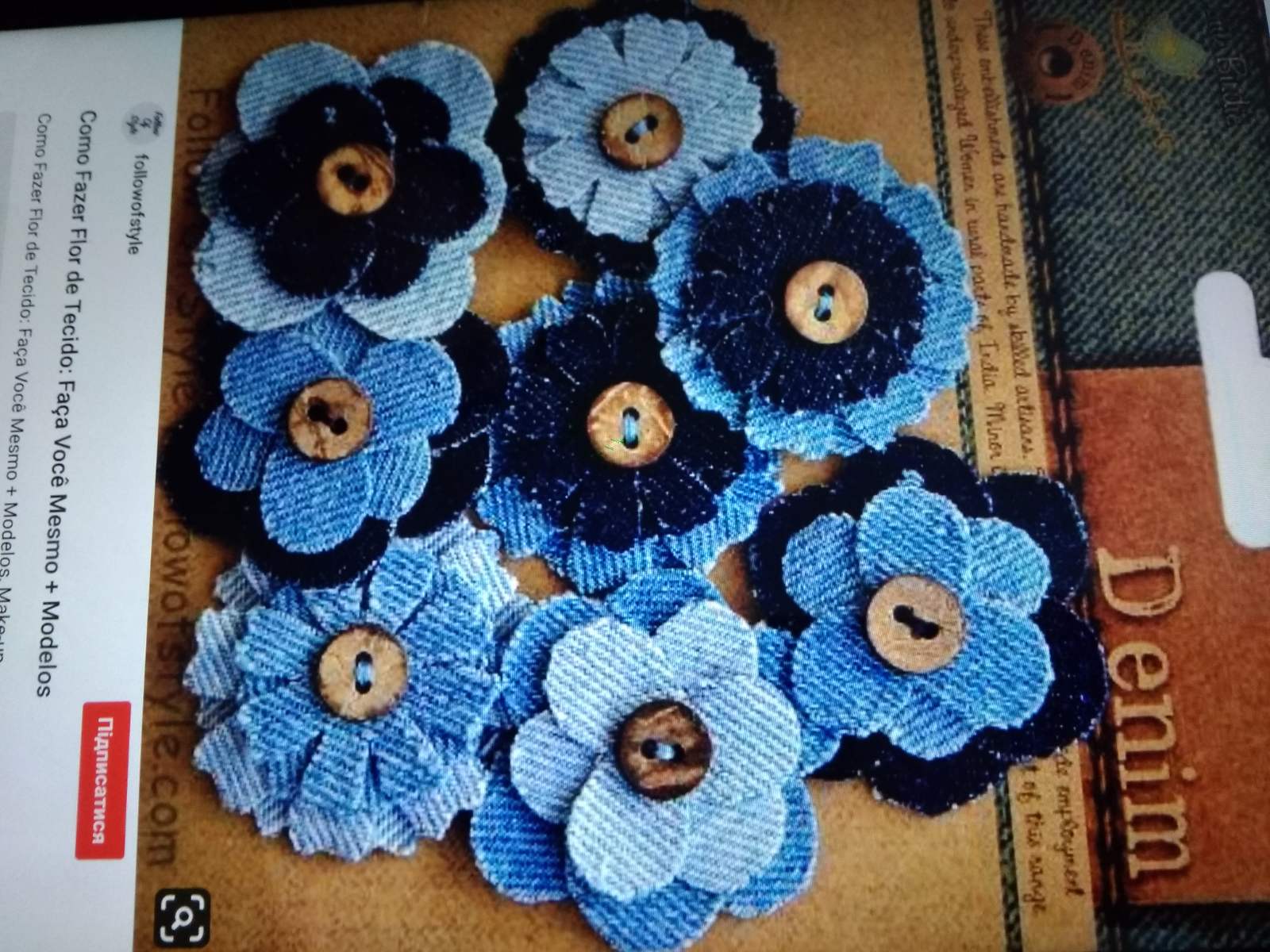 Оздоблення аплікацією
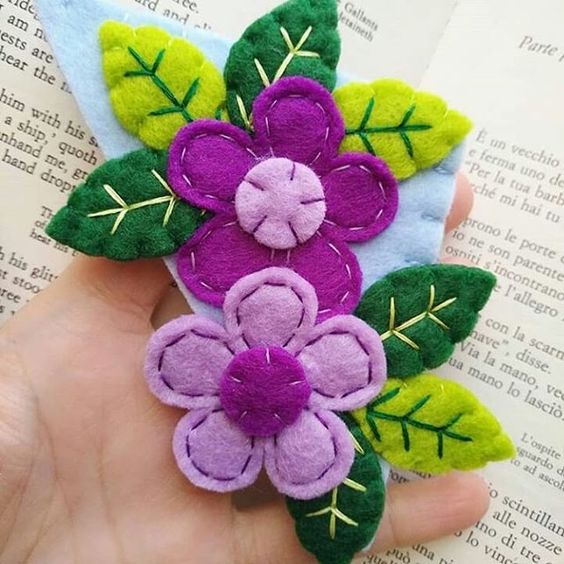 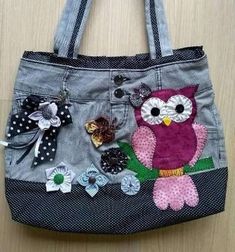 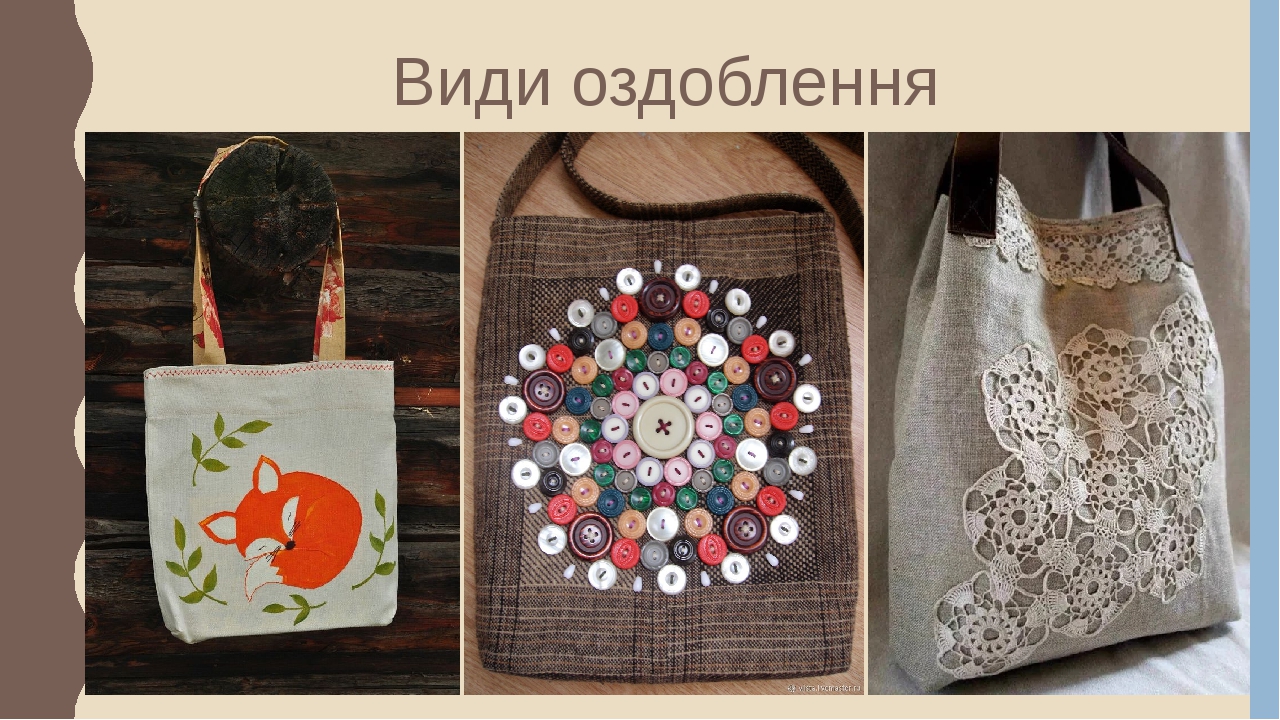 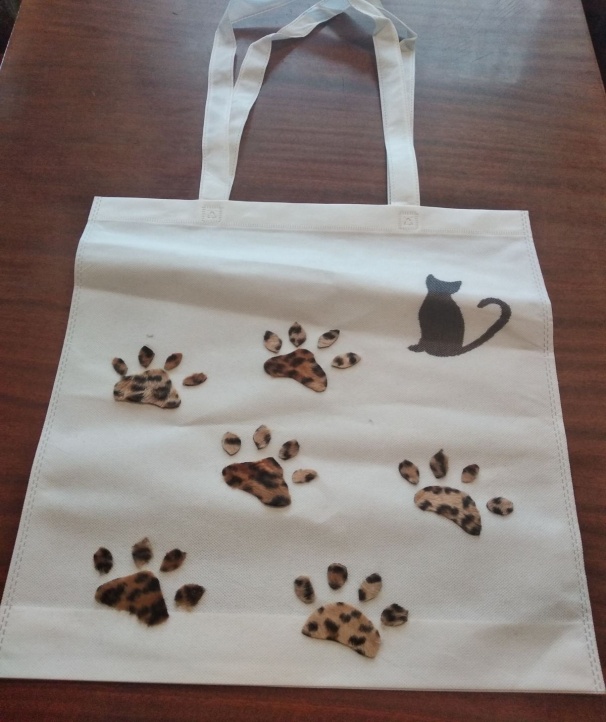 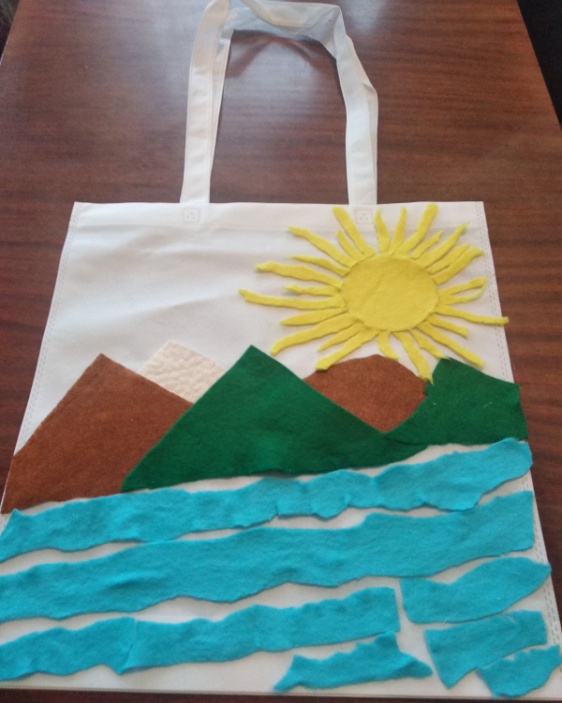 Оздоблення стрічками
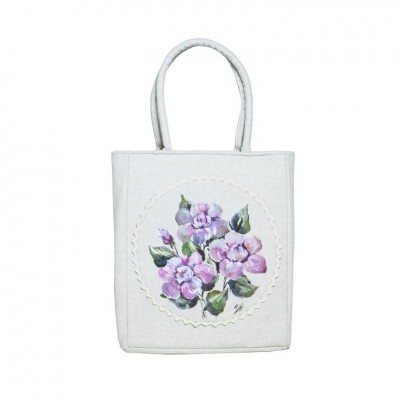 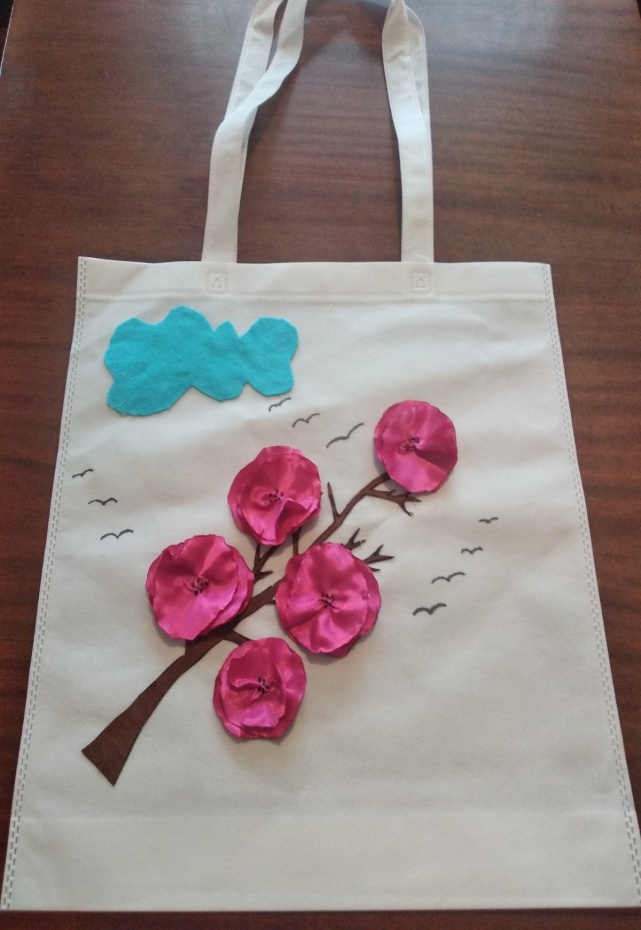 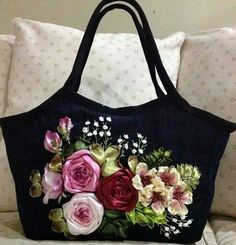 Оздоблення вишивкою
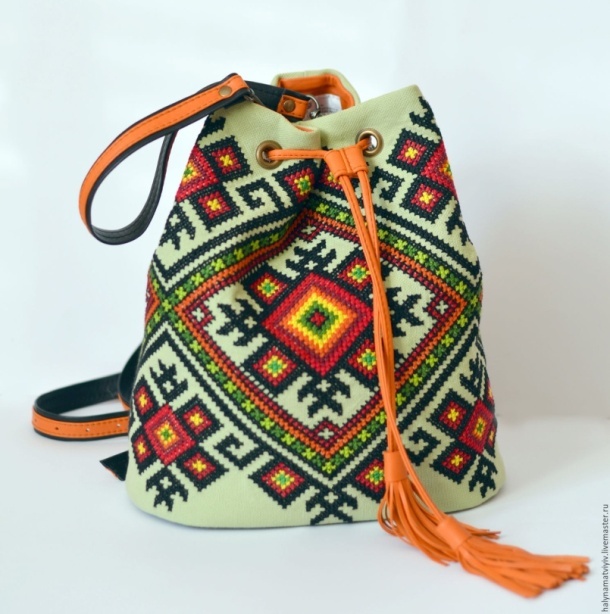 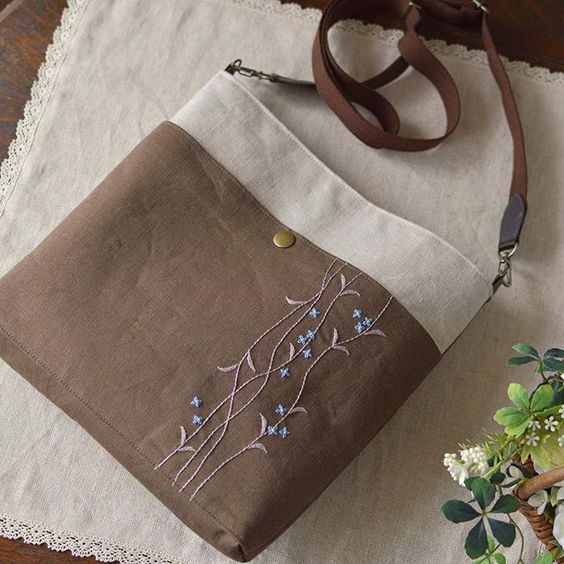 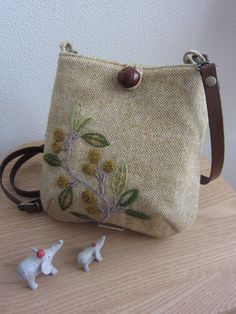 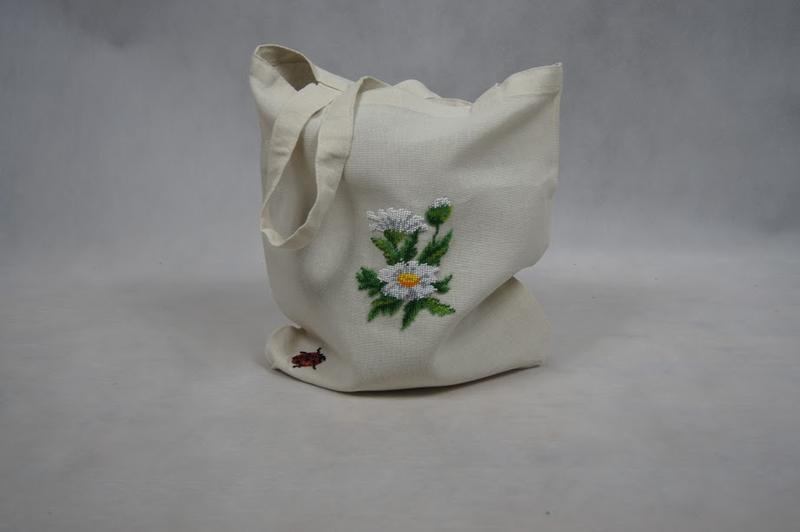 2 види оздоблення
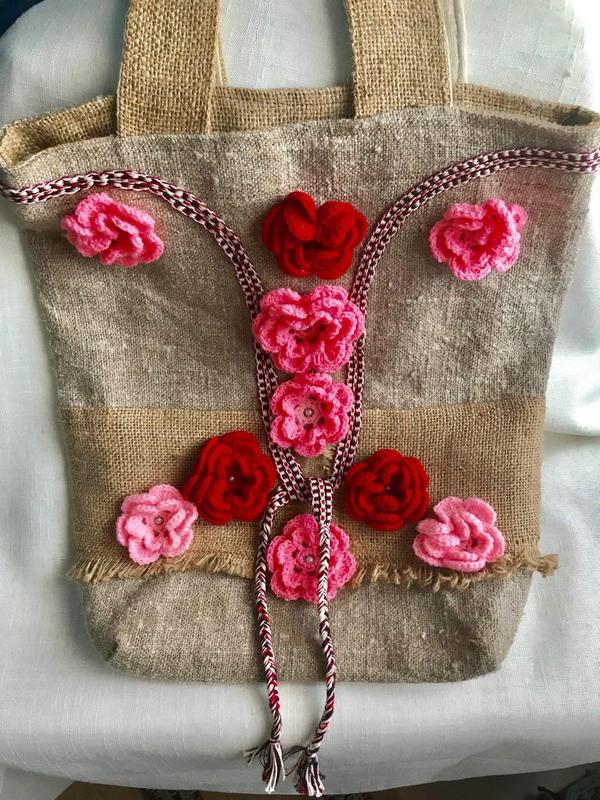 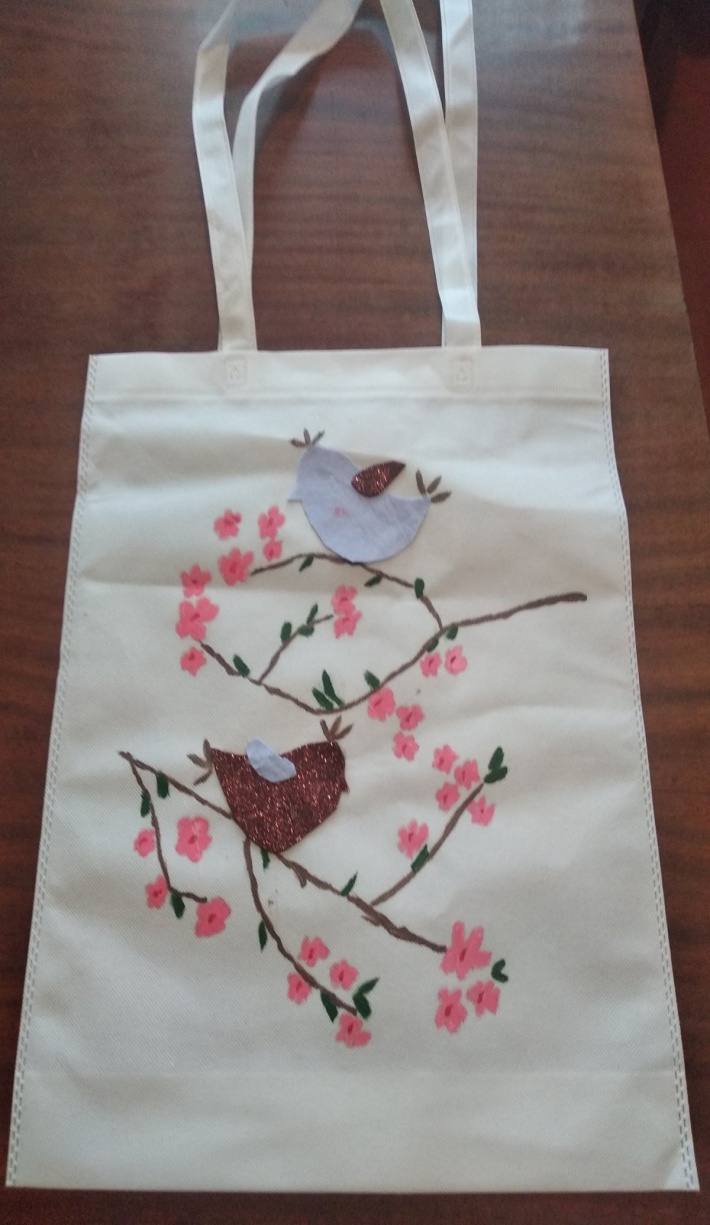